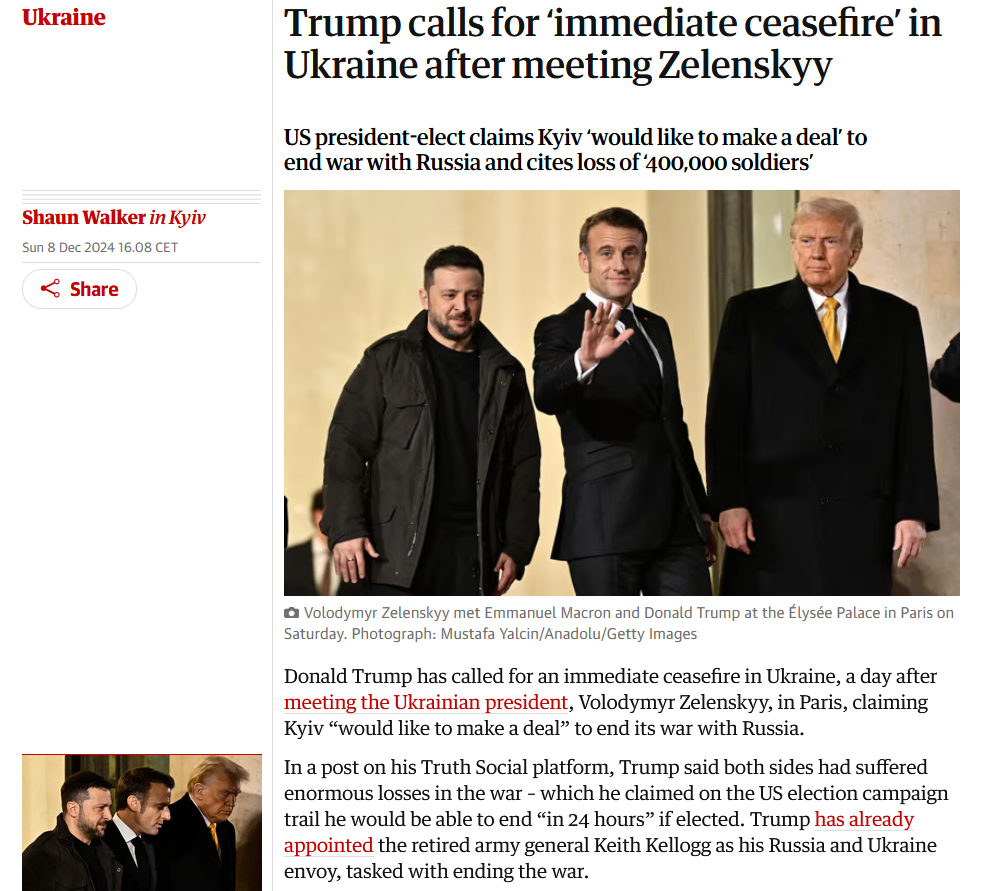 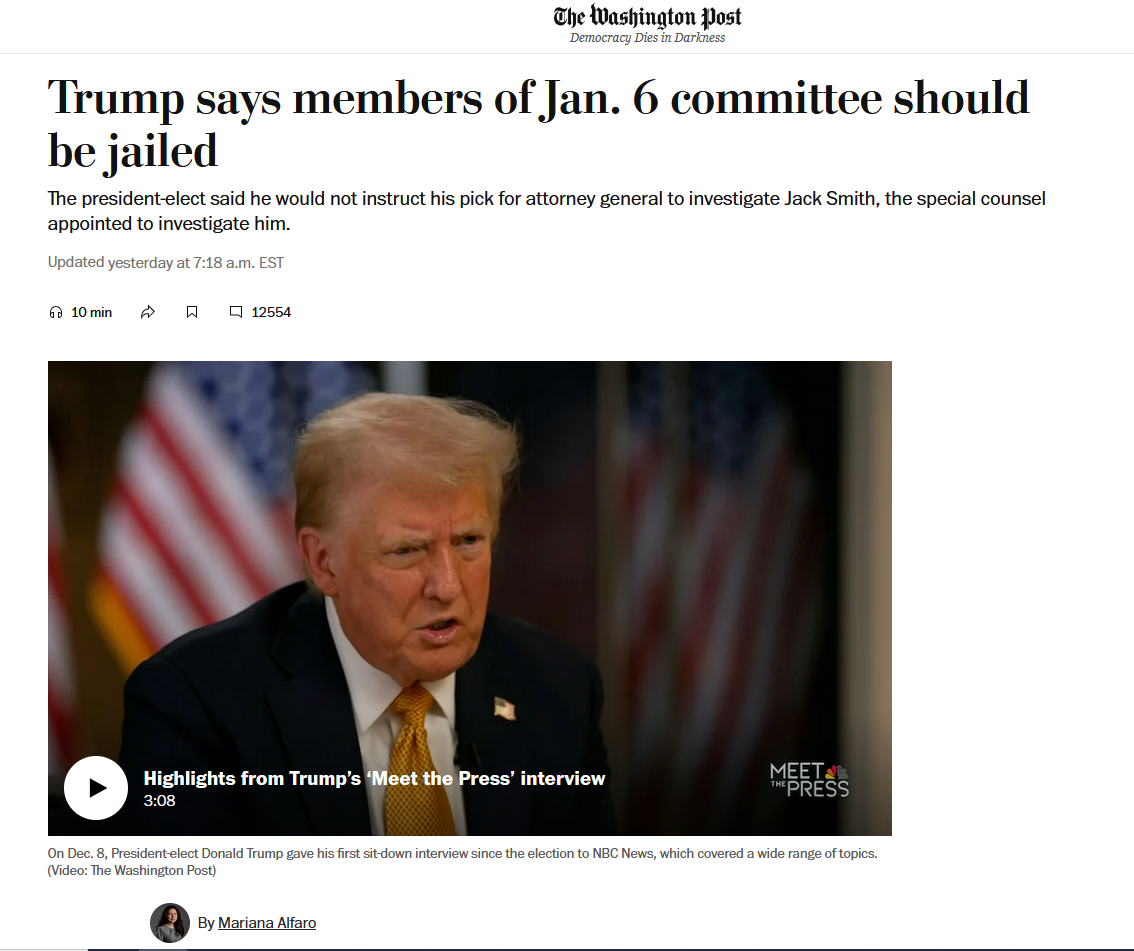 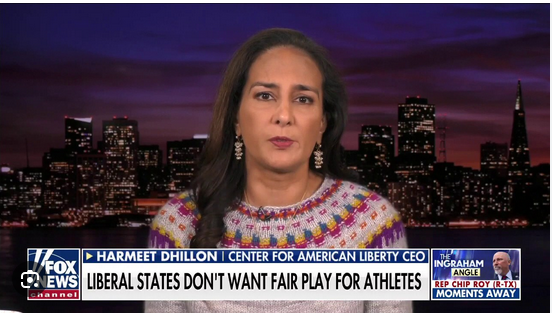 Harmeet Dhillon: lawyer, Trump loyalist who backed baseless claims of election fraud in 2020  assistant Attorney General, in charge of voting rights cases…
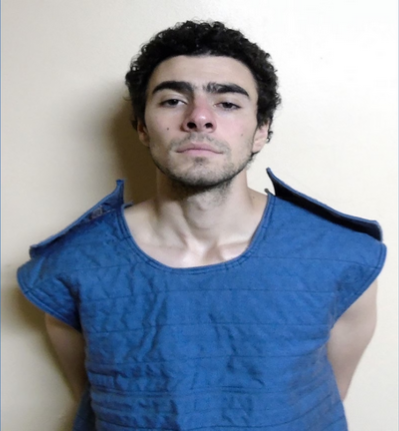 Luigi Mangione 
 suspected shooter of United Healthcare CEO Brian Thompson

26 years old

Arrested in Pennsylvania, charged on gun and forgery charges
 then charged with murder by NY prosecutors
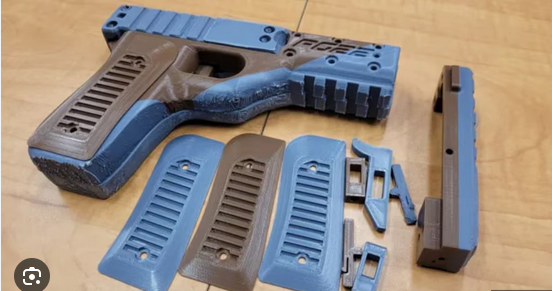 Ghost guns: 3D-printed, no serial number  untraceable
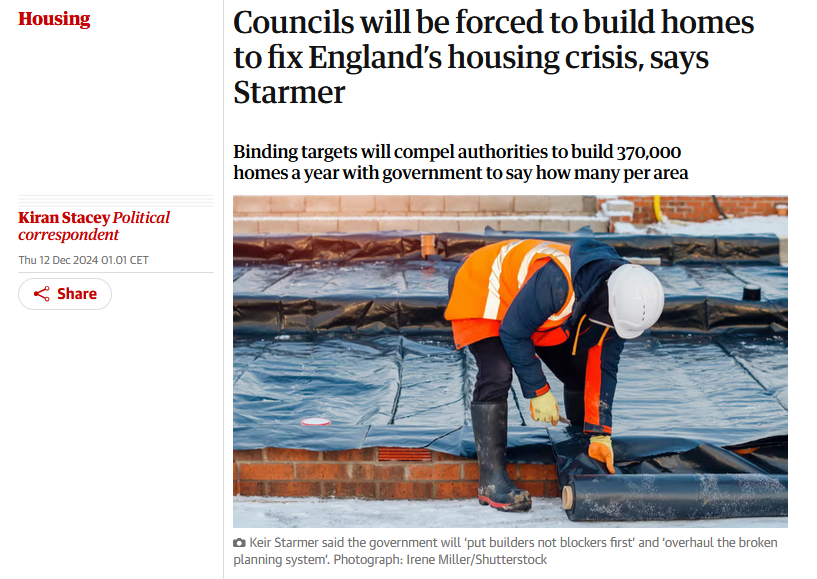 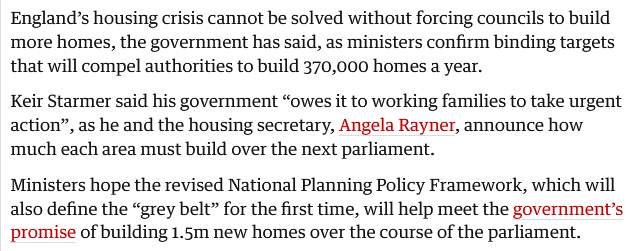 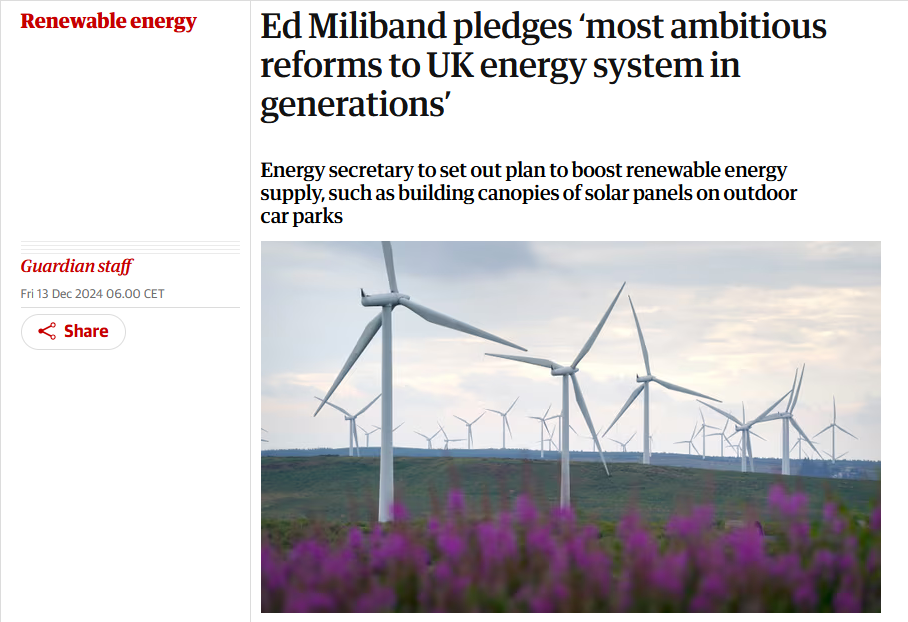 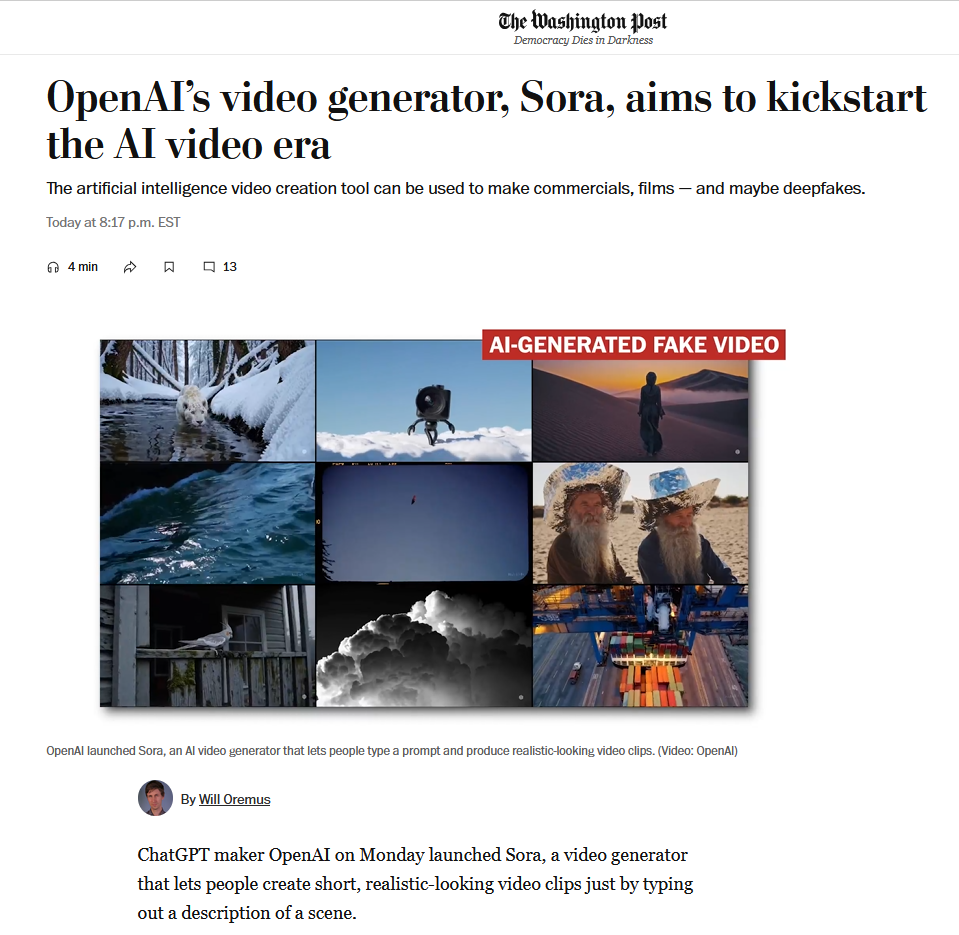 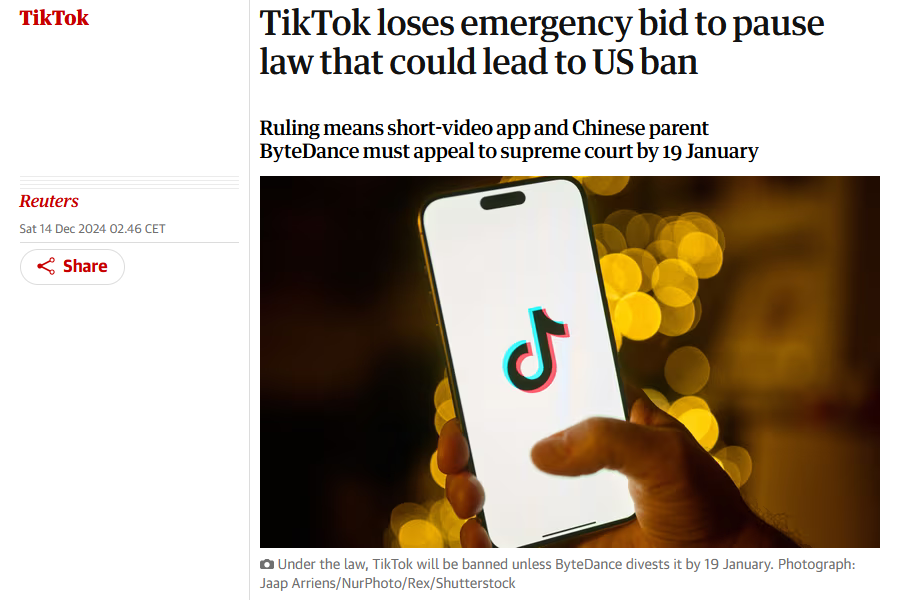 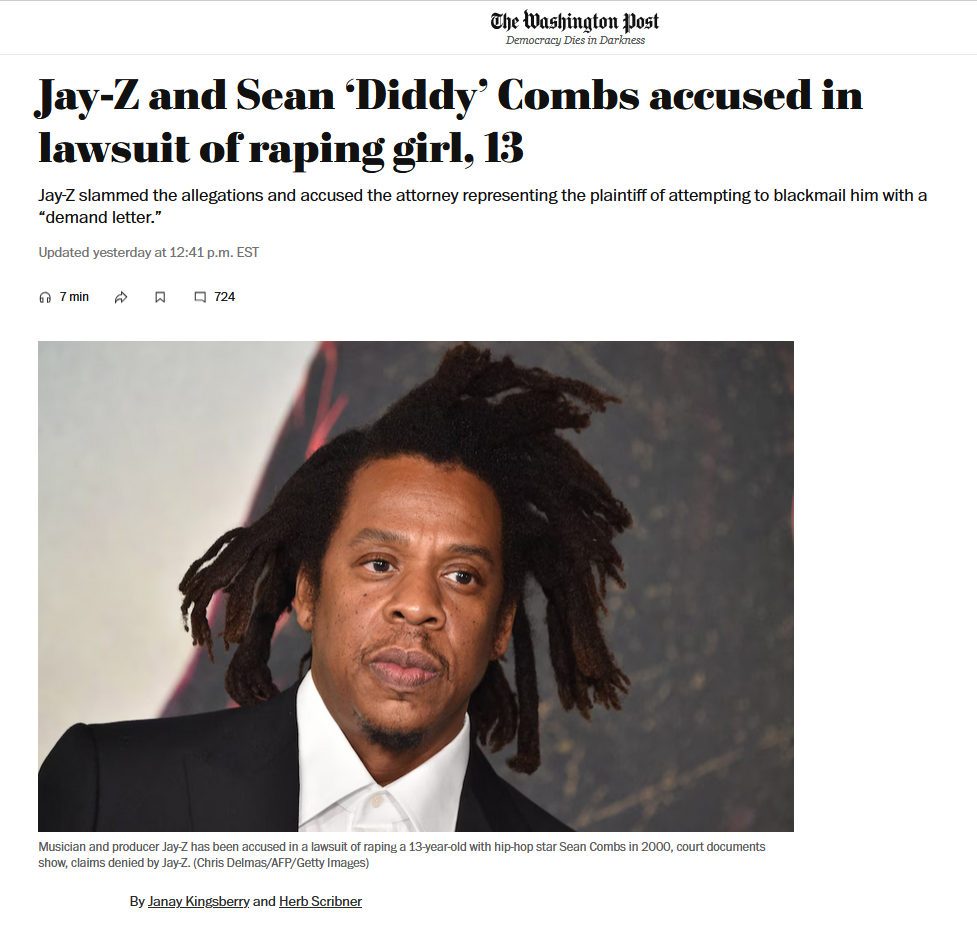 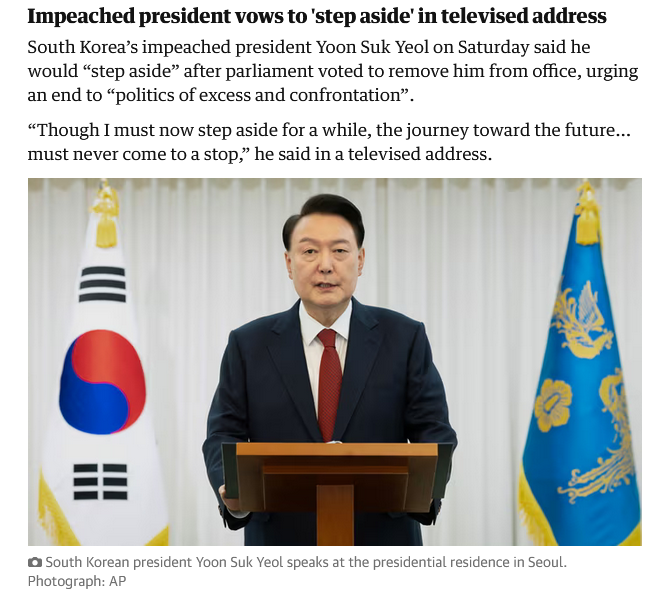 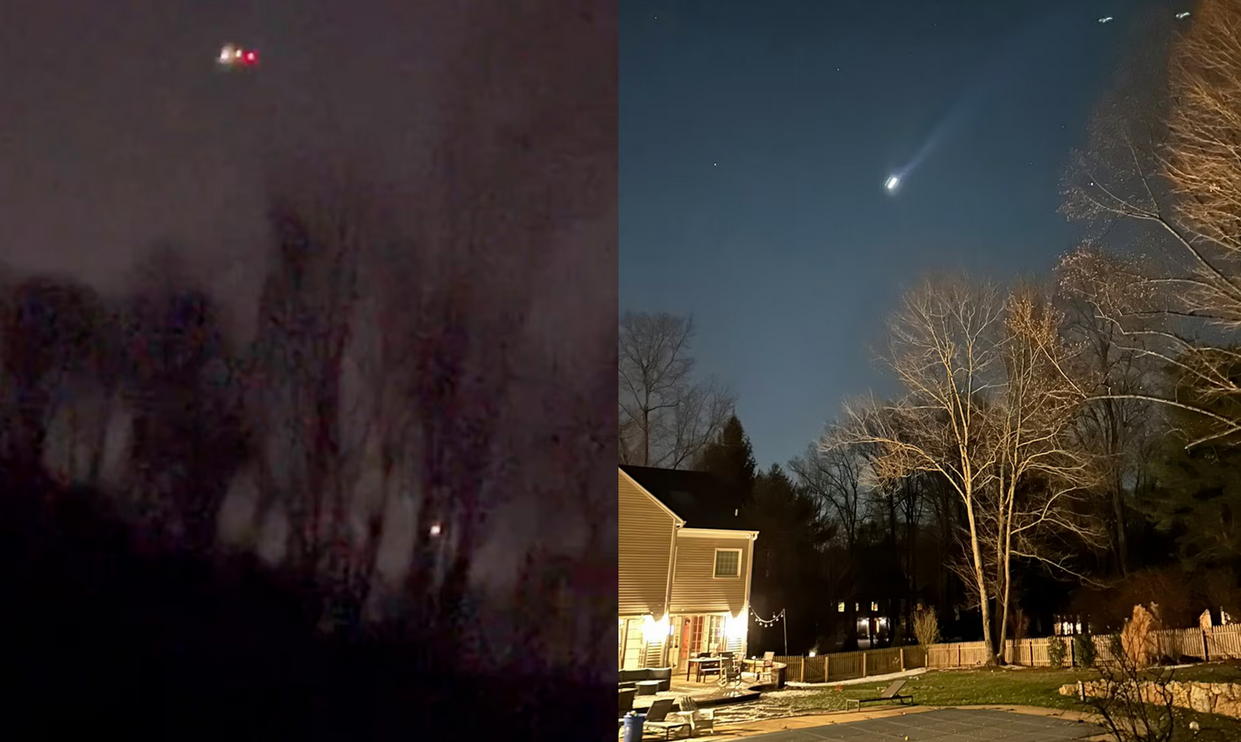 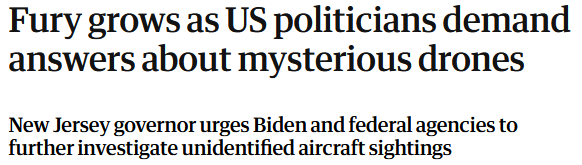